The Spirit:Gifts &Edification
Son
Father
IS NOT
IS
IS
God
IS NOT
IS NOT
IS
Spirit
Who is the Holy Spirit?
The Holy Spirit is God, just like the Father and the Son

The Holy Spirit is the 3rd Person of the Holy Trinity

The Holy Spirit is the invisible God of the Bible present with us and in us always and everywhere
Jesus’ Teaching about the Spirit
The Spirit is given to us by the Father        (John 14:16)

The Spirit is with us forever                         (John 14:16)

The Holy Spirit is just like Jesus in quality and essence                                                         (John 14:16)

Jesus said that we know Him because He abides with us and is in us                                     (John 14:17)                                        

It’s to our advantage that He be with us, instead of Jesus                                                           (John 16:7)
Jesus’ Teaching about the Spirit
The Holy Spirit is also sent to us by Jesus   (John  16:7)

The Spirit convicts the world of sin, righteousness and judgment                                                               (John 16:8-11)

The Holy Spirit guides us into all truth          (John 16:13)

The Holy Spirit speaks to us for Jesus  and not on His own initiative                                                          (John 16:13)

The Holy Spirit glorifies Jesus                                 (John 16:14)
The Holy Spirit - pneuma
In NT Greek  the term “pneuma” means breath, to blow, to breathe, a powerful wind

Jesus uses the word “pneuma” to describe the Holy Spirit

Jesus told Nicodemus that the Spirit is like the wind:  invisible and powerful; yet discernible to those who are born again via the Spirit
What Does Walk by the Spirit Mean?
It means the Holy Spirit is our locomotive 



It means we rely on His strength – not ours



It means we are led by His power



It means we must remain connected to Him and go where He leads us
Cooperating with the Spirit
“…walk by the Spirit, and  you will not carry out the desire of the flesh.”  (Galatians 5:16)  (pĕripatĕō)

“…if you are led by the Spirit you are not under the law.”  (Galatians 5:18) (agō)

“If we live by the Spirit, let us also keep in step with the Spirit.”  (Galatians 5:25) (stŏichĕō)
Equipped for the Task
“And since we have gifts that differ according to the grace given to us, let each exercise them accordingly…”  (Romans 12:6a)

Such gifts are charismata – gifts or favors bestowed on us because of God’s grace not because of our merit (not erga) 

These free gifts come to us via the Holy Spirit
Equipped for the Task
“I thank my God always concerning you, for the grace of God which was given to you in Christ Jesus… so that you are not lacking in any gift…”  (I Corinthians 1:4, 7a)

Because of the grace given to us in Jesus we (the church) are not lacking any spiritual gift

We each also have the capacity to manifest any such gift of grace – any charisma
Equipped for the Task
Paul’s Basic Idea - All things come to us from God via His undeserved mercy and love, not by our works

Thus, we should seek God’s grace – not the results of His grace (spiritual gifts)

God must initiate the demonstration of His grace in us via spiritual gifts, not us
Equipped for the Task
“A definition of a Spiritual Gift as a result of the study of this entire chapter (I Corinthians 12) could be stated as an instantaneous  enablement by God in the power of the Holy Spirit to do or say something beyond one’s natural ability in order to fulfill a specific purpose of God in the time frame in which God permits it.”  

Dr. Spiros Zodhiates
Charismata Inventory
I Corinthians 12 & 13

Word of Wisdom
Word of Knowledge
Faith 
Healing
Miracles
Tongues/Interpretation 
Administrations
Love
Ephesians 4

Apostles
Prophets
Evangelists
Pastors
Teachers
Charismata Inventory
Romans 12

Service
Teaching
Exhortation
Giving
Leading
Showing Mercy
Loving
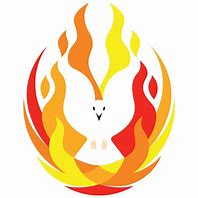 The Purpose of Spiritual Gifts
“For we are God’s fellow workers; you are God’s field, God’s building.”  (I Corinthians 3:9)

“…you are fellow citizens with the saints, and are of God’s household… Christ Jesus Himself being the cornerstone, in whom the whole building, being fitted together is growing into a holy temple in the Lord; in whom you also are being built together into a dwelling of God in the Spirit.”  (Ephesians 2:19-22)
The Purpose of Spiritual Gifts
“… since you are zealous for spiritual gifts, seek to abound for the edification of the church.”      
(I Corinthians 14:12)

“…you also, as living stones, are being built up as a spiritual house for a holy priesthood, to offer up spiritual sacrifices acceptable to God through Jesus Christ.”  (I Peter 2:5)

 ŏikŏdŏmē – to build up, to strengthen
A Dŏulŏs Response
Father, I am your humble servant – Yours alone.
Fill me to overflowing with your grace.
May Your Spirit gift me however You choose.
Use me to build up Your Church.
Use me to make Jesus real all around me.
Empower me to commit patiently to this labor.
Draw me and Your whole church into wholeness and holiness in all things.
I ask this in the blessed name of Jesus my Lord, AMEN.